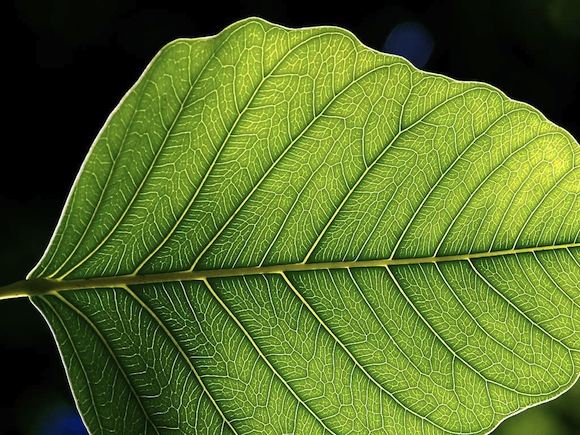 Fotosyntéza
Fotosyntéza
6 CO2 + 12 H2O           C6H12O6 + 6 O2 + 6 H2O
probíhá u fototrofních organismů
biochemický proces
světelná energie fotonů se přeměňuje na energii chemických vazeb
 z jednoduchých anorganických látek vznikají látky organické
Fotosyntéza
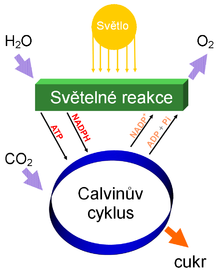 Dvě fáze:
světelná (primární) 
v tylakoidech
závislá na světle
fotosystém I a II
vznik ATP, NADPH+H+, O2

temnostní (sekundární)
http://www.infozivapriroda.estranky.cz/clanky/rostliny.html
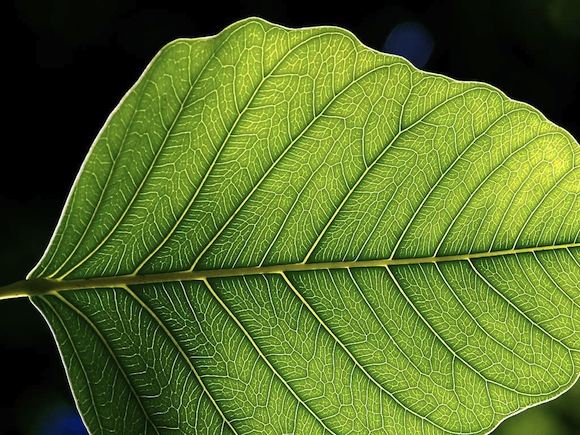 Fotosyntéza
Temnostní  fáze
Fotosyntéza – temnostní fáze
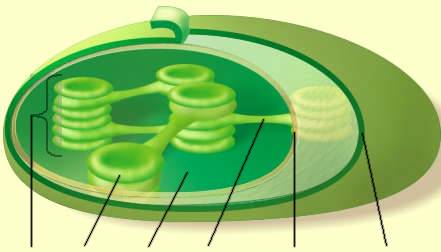 probíhá ve stromatu 



nevyžaduje světelnou energii

syntéza sacharidů z CO2
     - využití NADPH+H+  = redukční činidlo
     - využití ATP  = zdroj energie
6    5     4     3       2         1
http://www.tropickazver.estranky.cz/clanky/rostliny/bunka.html
Fotosyntéza – temnostní fáze
Známy jsou 3 cykly fixace CO2 

Calvinův cyklus ( C3 cyklus)
Hatch-Slackův cyklus (C4 cyklus)
CAM cyklus
Calvinův cyklus
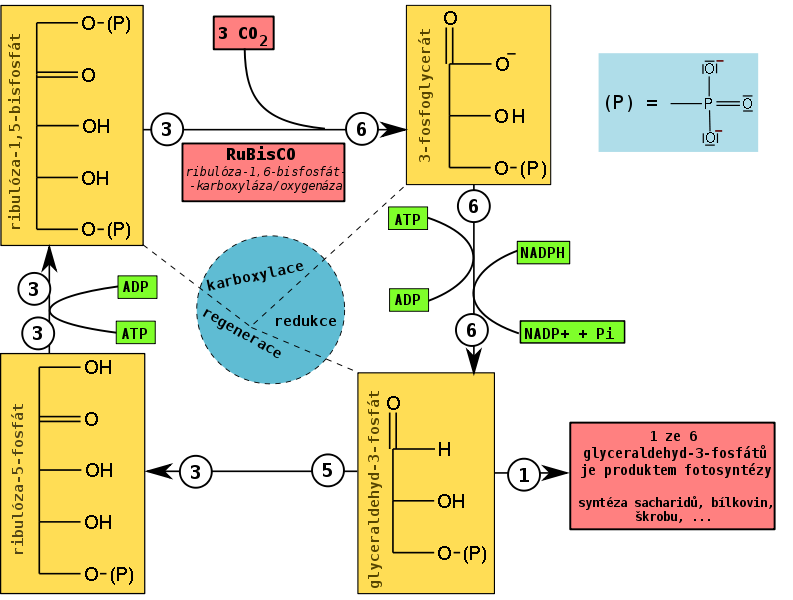 http://cs.wikipedia.org/wiki/Calvin%C5%AFv_cyklus
Calvinův cyklus
3 fáze:
Fixace CO2
- převedení molekuly CO2 na 3-fosfoglycerát
Redukce CO2
3-fosfoglycerát redukován na glyceraldehyd-3-fosfát
ATP, NADPH+H+ 
Regenerace CO2
- glyceraldehyd-3-fosfát regeneruje na ribulosu-1,5-bisfosfát
Calvinův cyklus
K fixaci CO2 jej používá většina rostlin a řas.
tyto rostliny souhrnně nazýváme C3 rostliny
prvním produktem asimilace = 3-fosfoglycerát
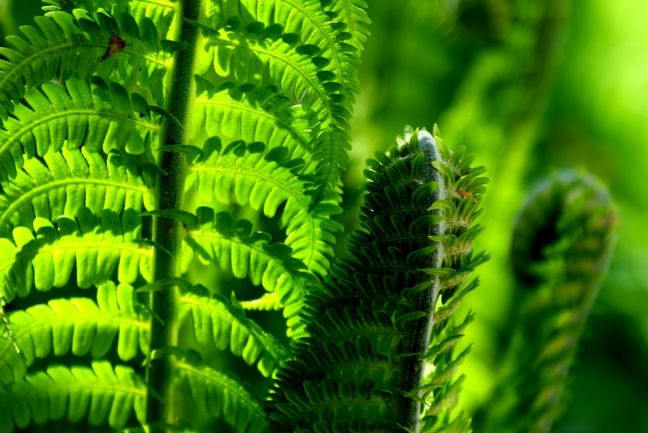 http://fotky.sme.sk/fotka/119338/fotosynteza
Fotosyntéza
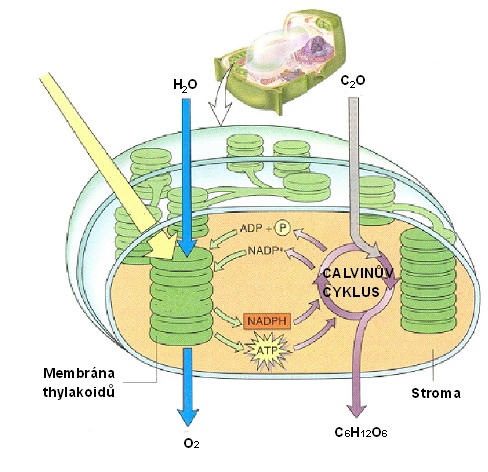 http://www.sszdra-karvina.cz/bunka/bi/05met/metfs.htm